Submarine Fan Depositional Processes
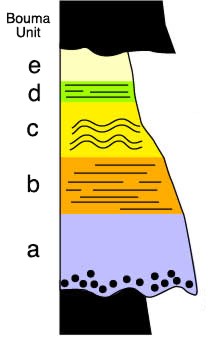 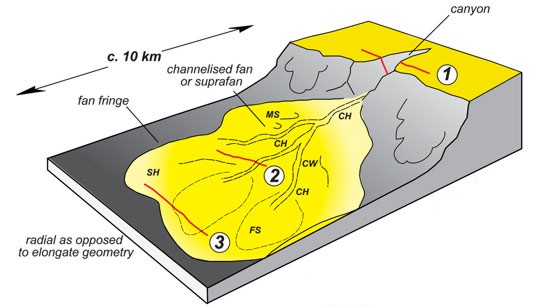 Deep-Sea Flows
The 1929 Grand Banks earthquake severed submarine telegraph cables up to 700 km from the epicenter and 13 hours after the earthquake
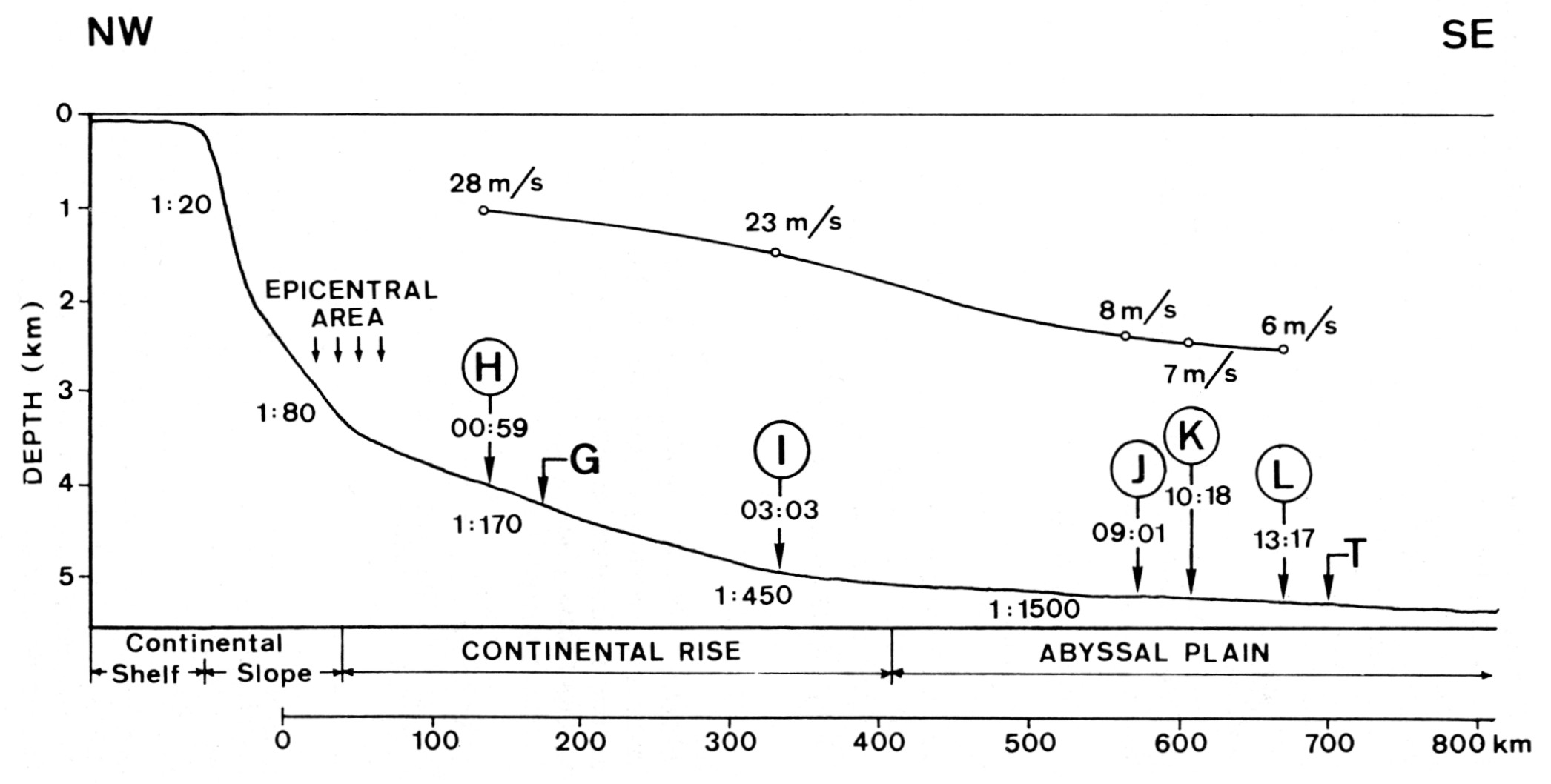 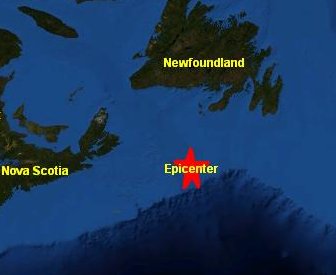 [Speaker Notes: One of first indications that the deep ocean wasn’t tranquil and undisturbed, as previously believed]
Turbidity current: sediment-gravity flow with fluid (Newtonian) rheology and sediment supported by turbulence
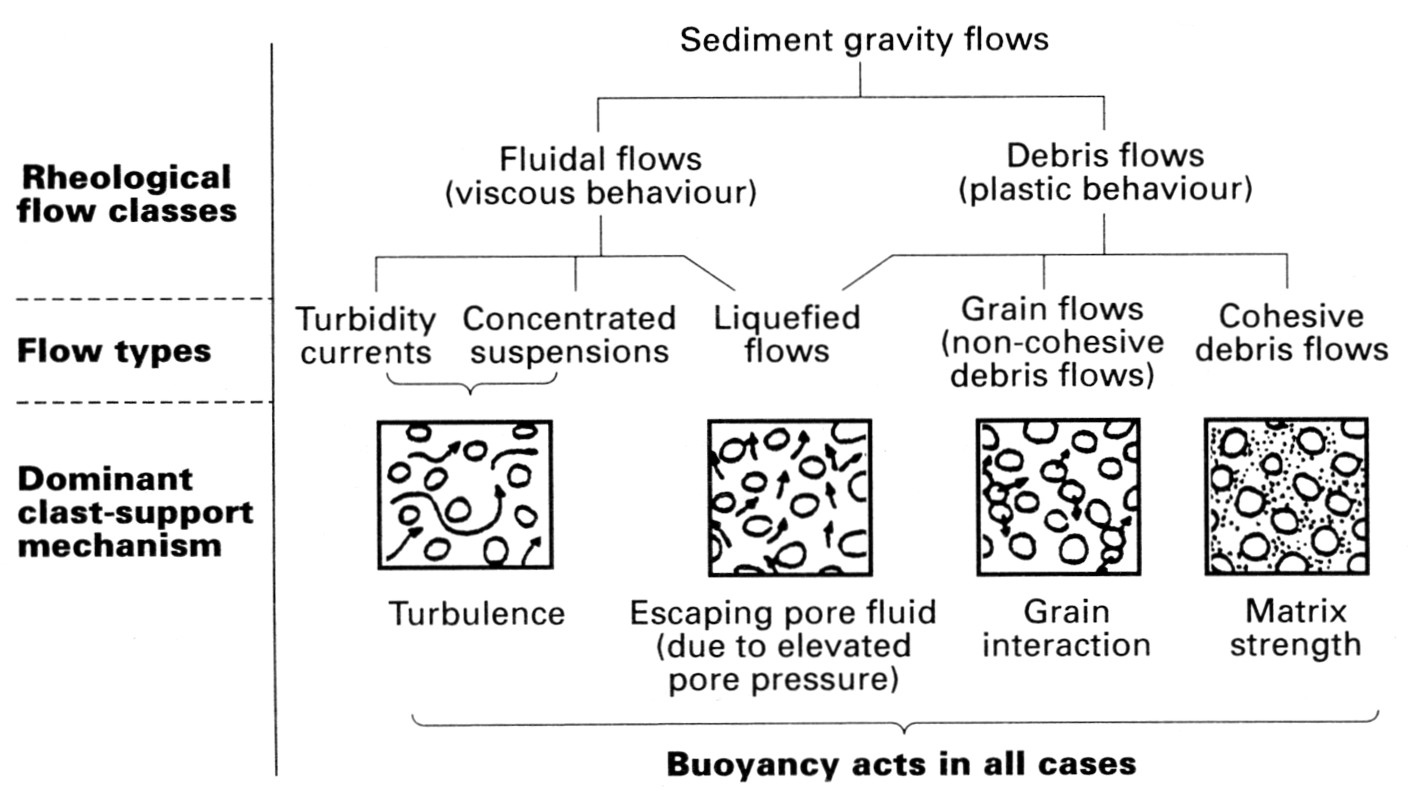 Turbidity currents driven by density contrast between suspension and surrounding fluid
Energy balance:
Gravity Û Fluid resistance + particle suspension
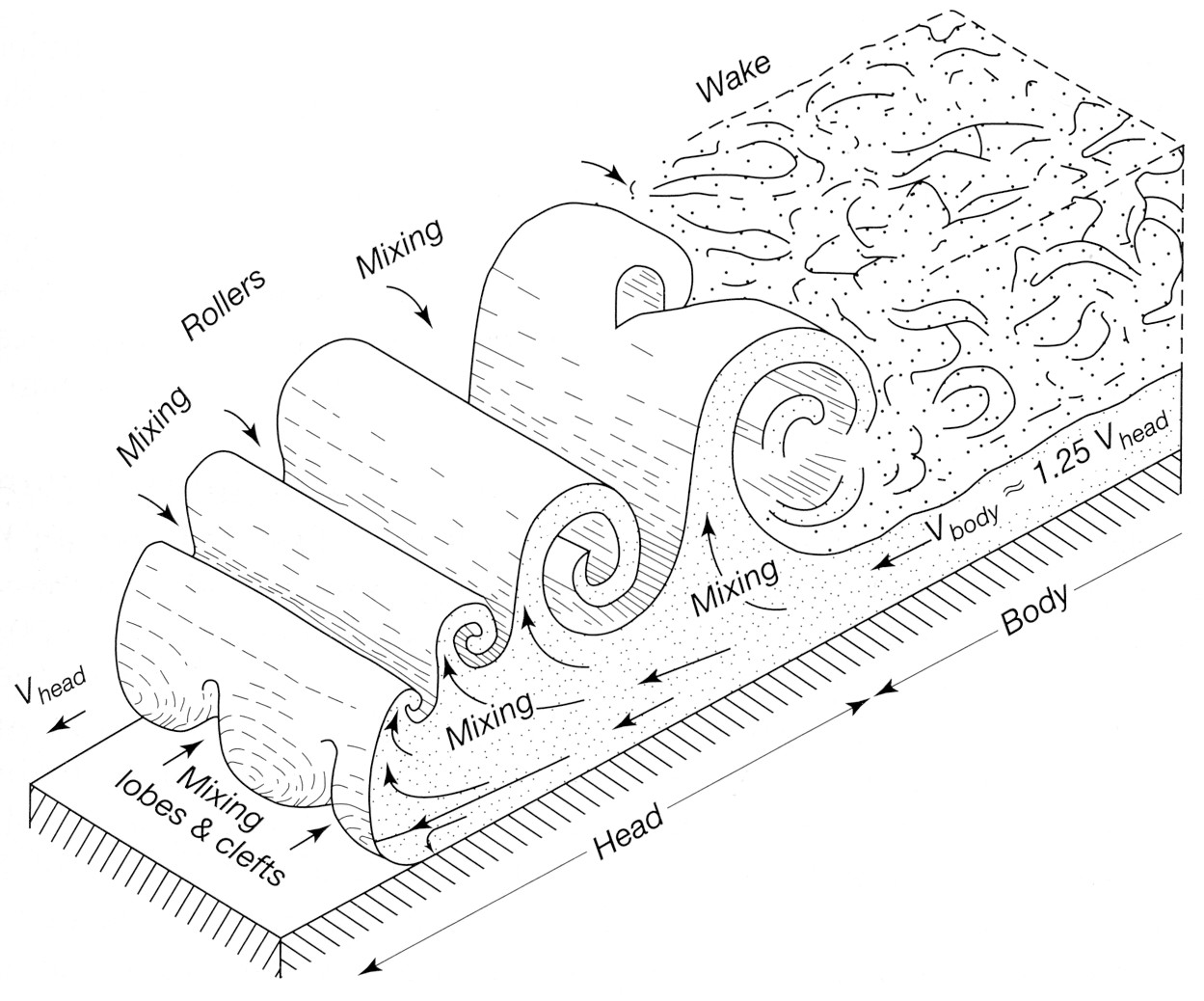 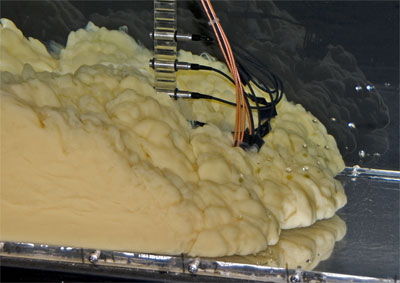 When slope decreases below critical value for supercritical flow (slope ≥ 0.5°), turbidity current undergoes hydraulic jump
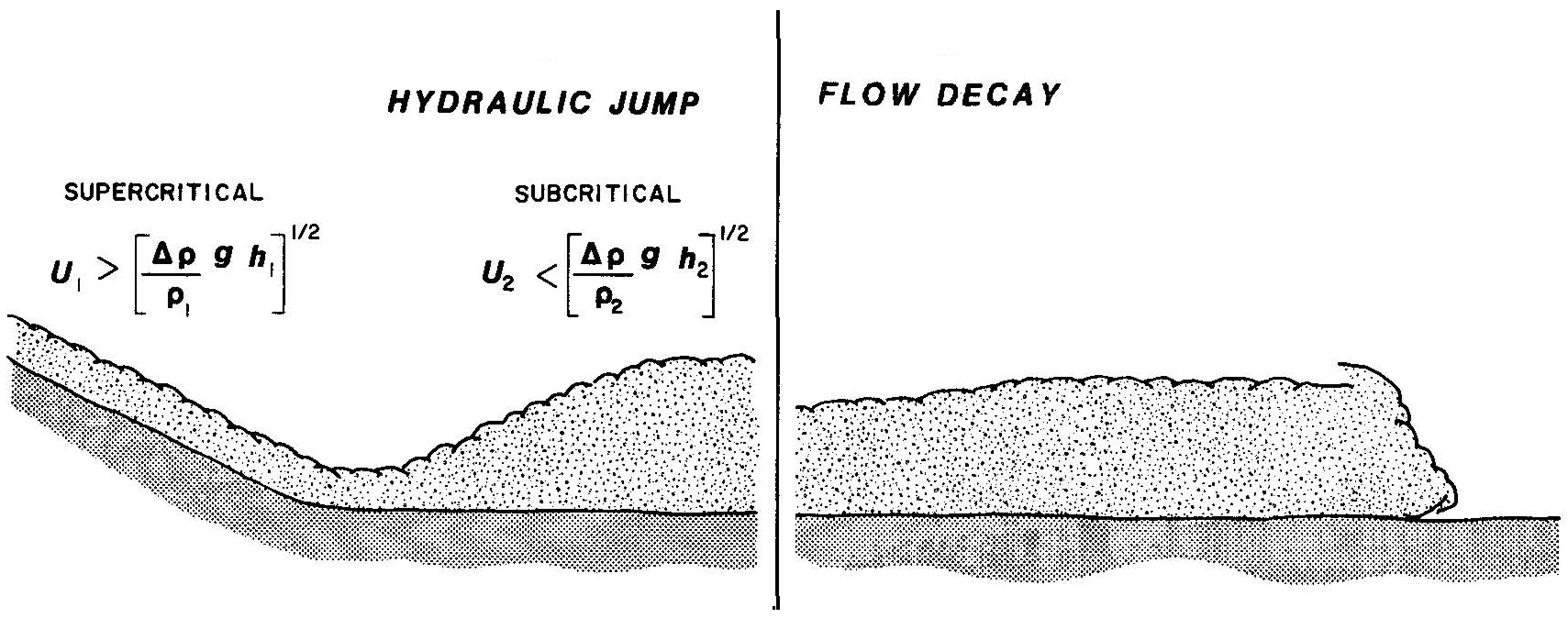 Marks transition from steady-state erosive or bypass flow to waning depositional flow
Enhanced turbulence and flow homogenization
Waning turbidity currents are very mildly dissipative and can flow over distances of as much as ~5000 km
Deposition from turbidity currents occurs during waning flow and dissipation of the current
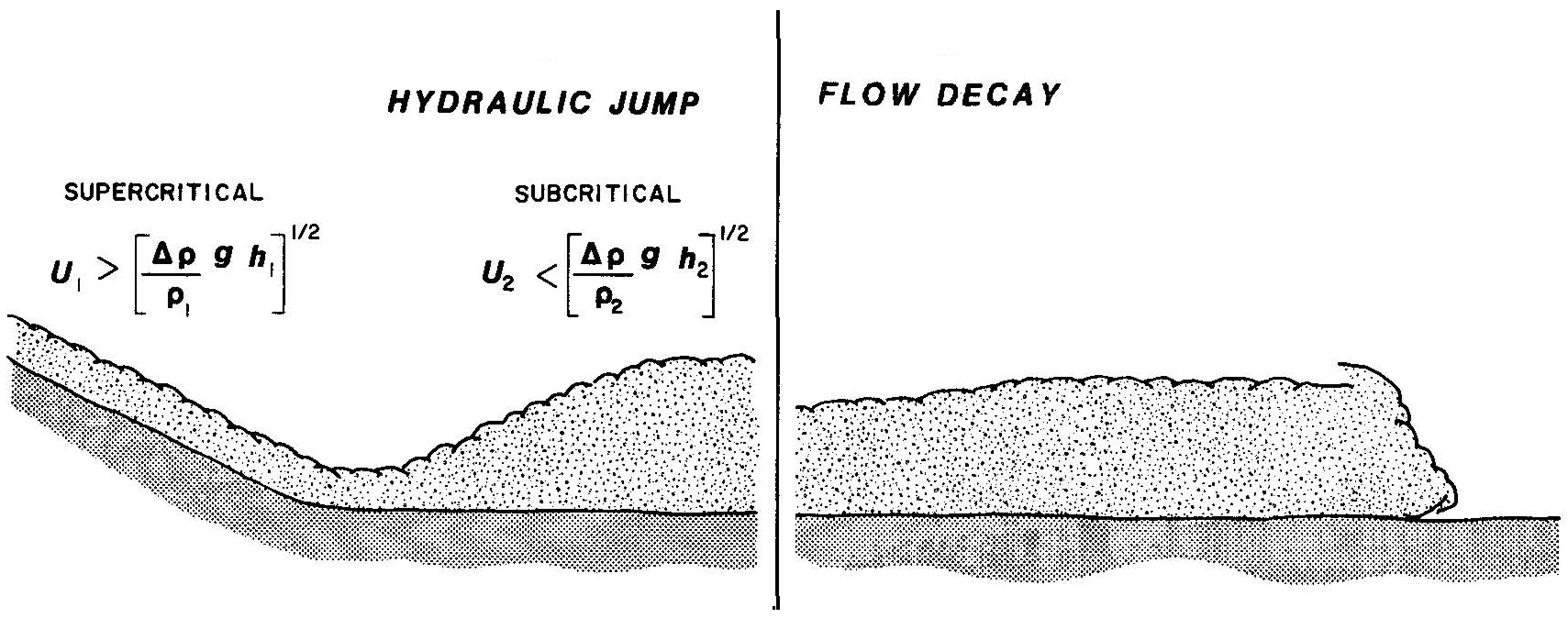 Density reduction – sediment loss or mixing of ambient fluid (Dr)
Flow thickness reduction – stretching, collapse, spreading (h)
Friction at base and upper surface of flow
Sedimentary deposit formed by a turbidity current is called a turbidite
Due to the Newtonian flow rheology, turbidites are typically very laterally extensive, thin beds (typically 5-20 cm)
Unhindered settling generates graded beds
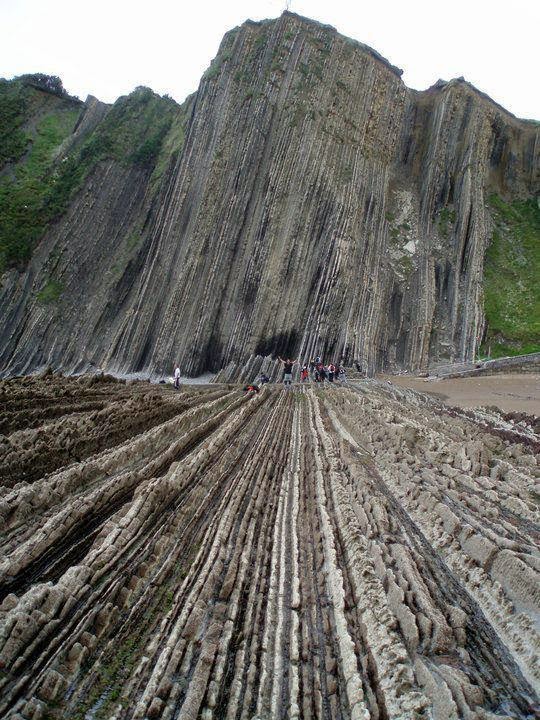 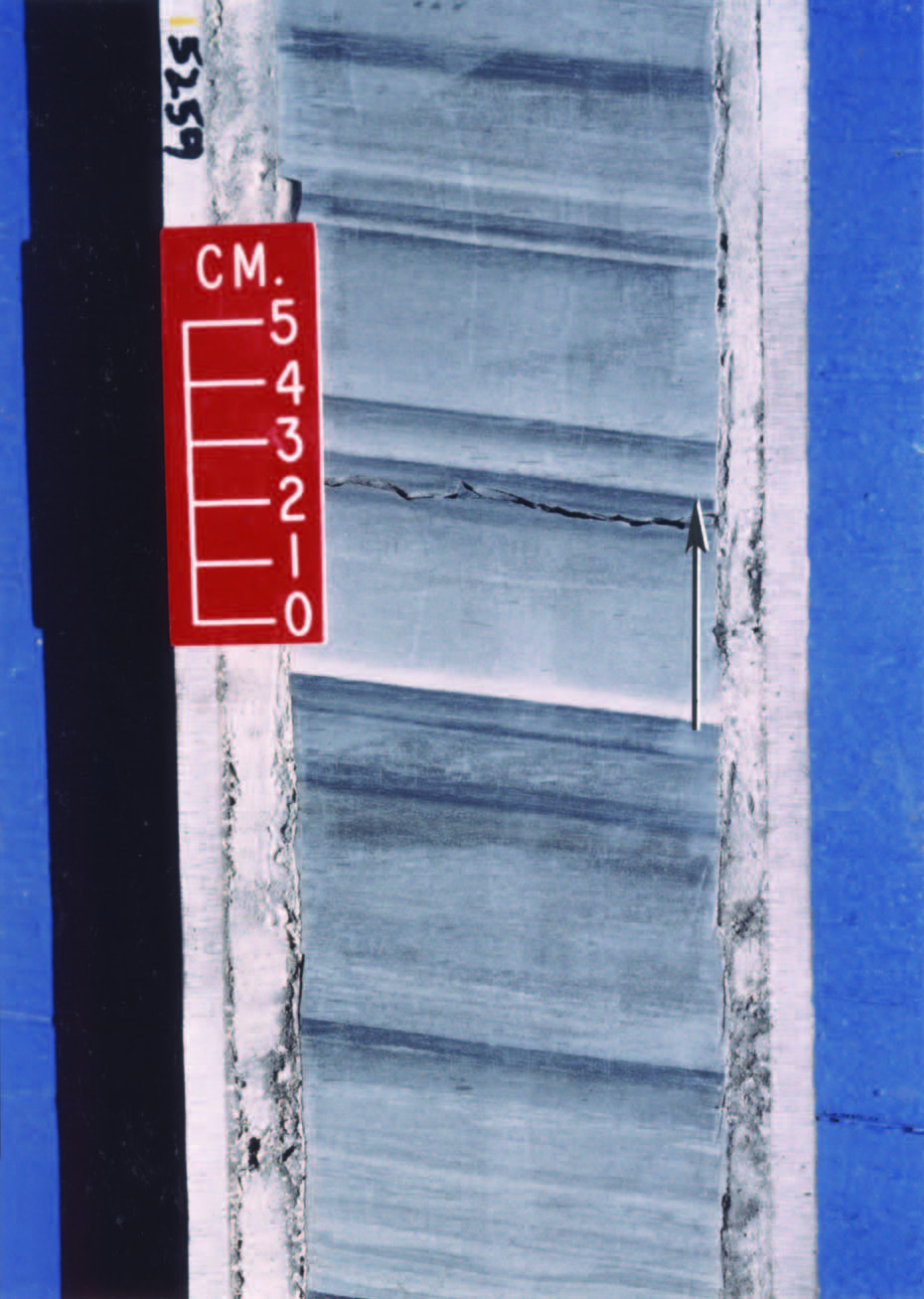 FD
FB
Particles sink through fluid at constant terminal velocity, but what is that velocity?
Forces acting on sediment particle include:
FG
Drag
(Fluid Resistance)
Gravity
Buoyancy
Gravity FG = 4/3 p r3 rs g
Buoyancy FB = 4/3 p r3 rf g
When particle sinks at constant velocity: upward forces balanced by downward
FG = FB + FD
FG = FB + FD
FD
FB
At terminal sinking velocity:
Gravity FG = 4/3 p r3 rs g
FG
Buoyancy FB = 4/3 p r3 rf g
FG – FB = FD
Given similarity of gravity and buoyancy:
FG - FB is “effective gravity” = 4/3 p r3 (rs-rf) g
or  1/6 p D3 (rs-rf) g
What about fluid drag FD?
Fluid drag has a viscous component and an inertial component, but for simplicity we will just consider viscosity
Viscosity m is the amount of fluid movement (strain) for a given shear stress t:
or
Stress (t) is just force per area, so the viscous force is:
FD = u m D
or
At constant terminal velocity u, the downward and upward forces are balanced
Downward force:
Upward force:
FG = 1/6 p D3 (rs-rf) g
FD = 3p u m D
Stokes’ Law
Stokes’ law describes the settling velocity of particle with diameter D and density rs (larger particles sink more rapidly)
In 1962, Arnold Bouma created a generalized model for a turbidite bed, now called the Bouma sequence, based on the Annot Sandstone in SE France
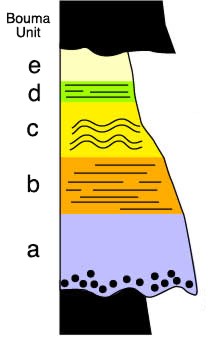 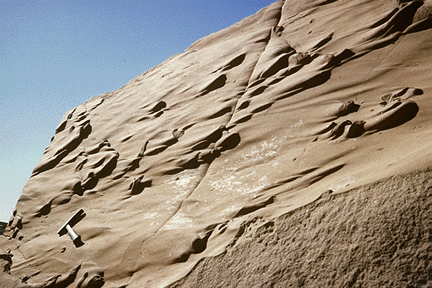 Sharp, unchannelized base with sole marks
Bouma “Ta” division
Massive normally-graded sandstone reflecting unhindered settling of particles from waning Newtonian and turbulent flow
Technically, should always exhibit normal grading (flow should be Newtonian, not plastic)
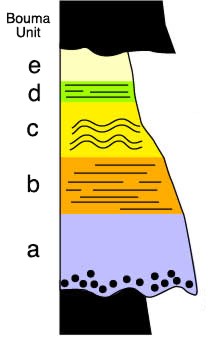 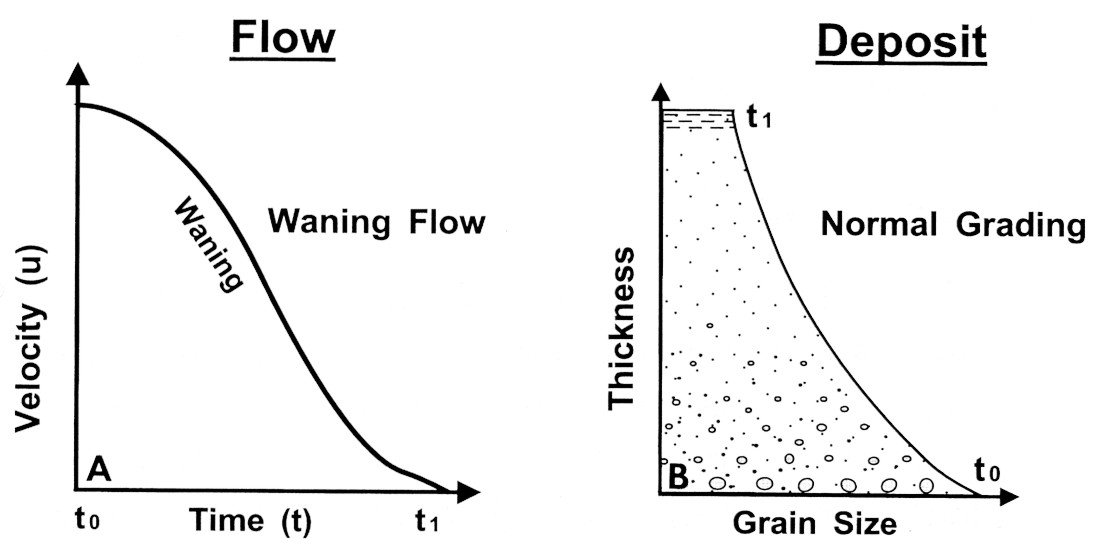 Parallel laminated Tb, rippled Tc, faintly laminated Td, and mudstone Te divisions reflect deposition from waning flow
Bouma Te division partly consists of hemipelagic (non-turbidite) mudstone
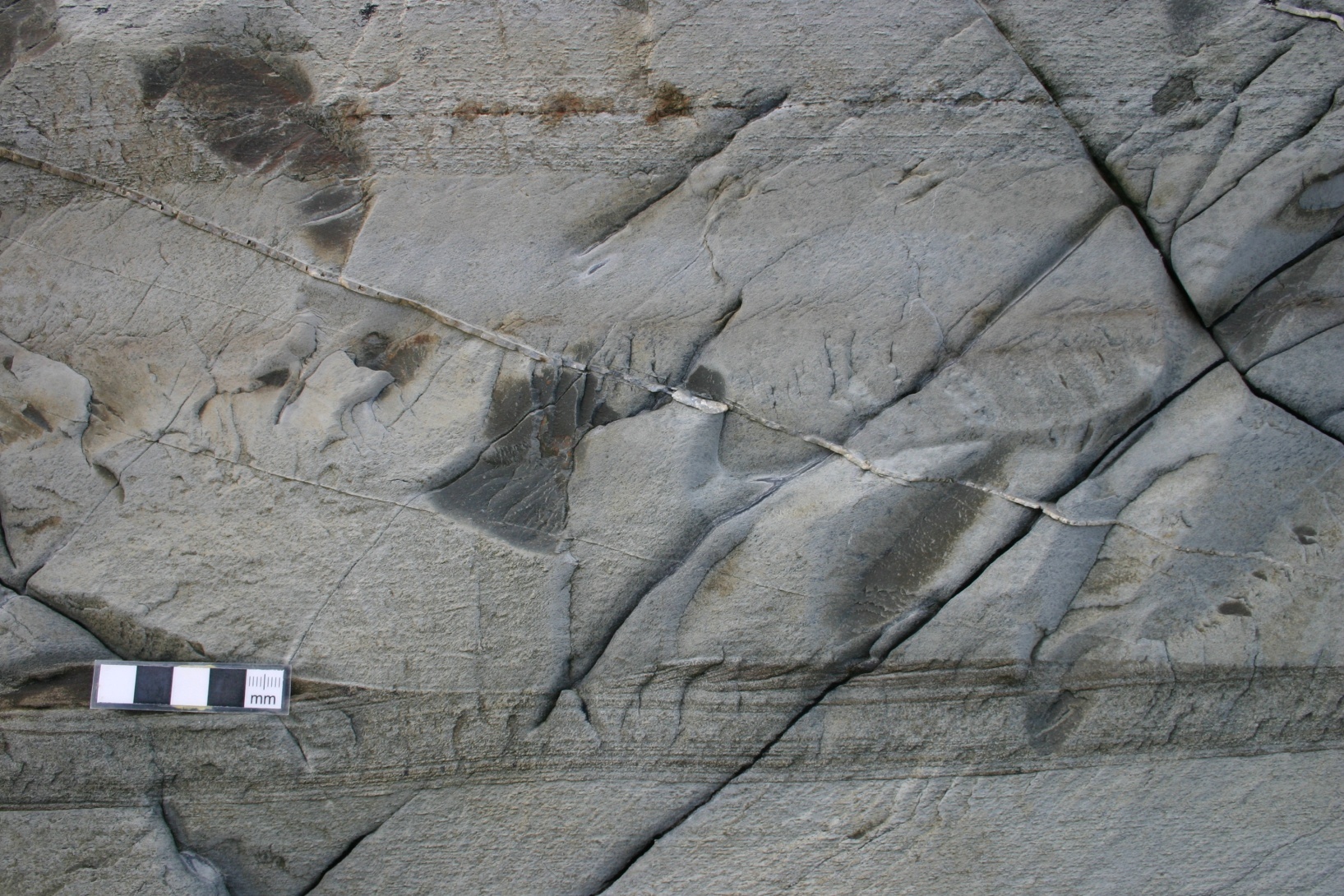 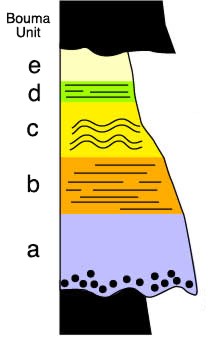 E
D
C
B
Fluidized flow: rheology often plastic, sediment supported by upward flow of escaping pore fluid
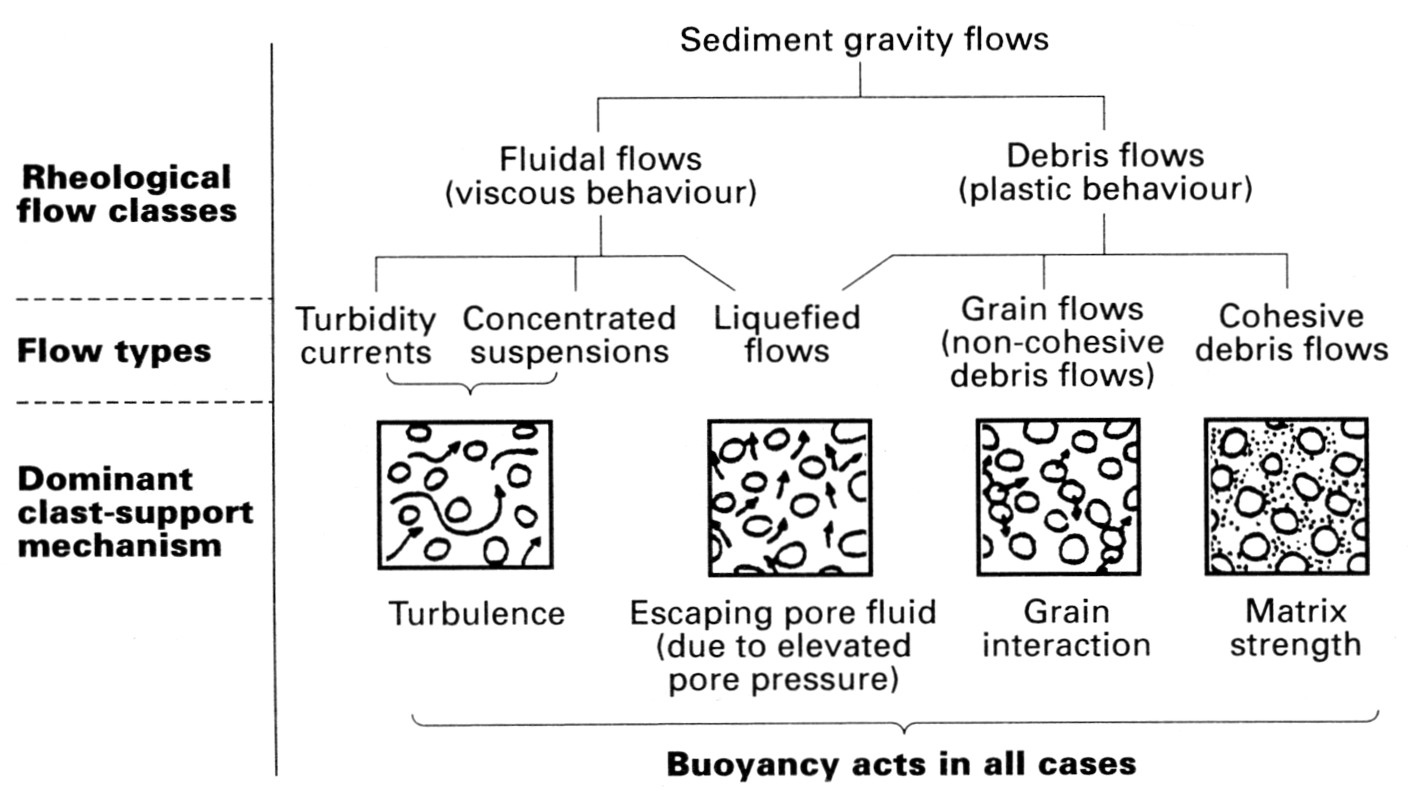 Fluidized flows
[Speaker Notes: Fluidized flows (and grain flows) are probably not very important for long-distance transport of sediment (compared to debris flows and turbidity currents) but may be important during deposition]
Fluidized flows contain dewatering structures from escaping pore fluids
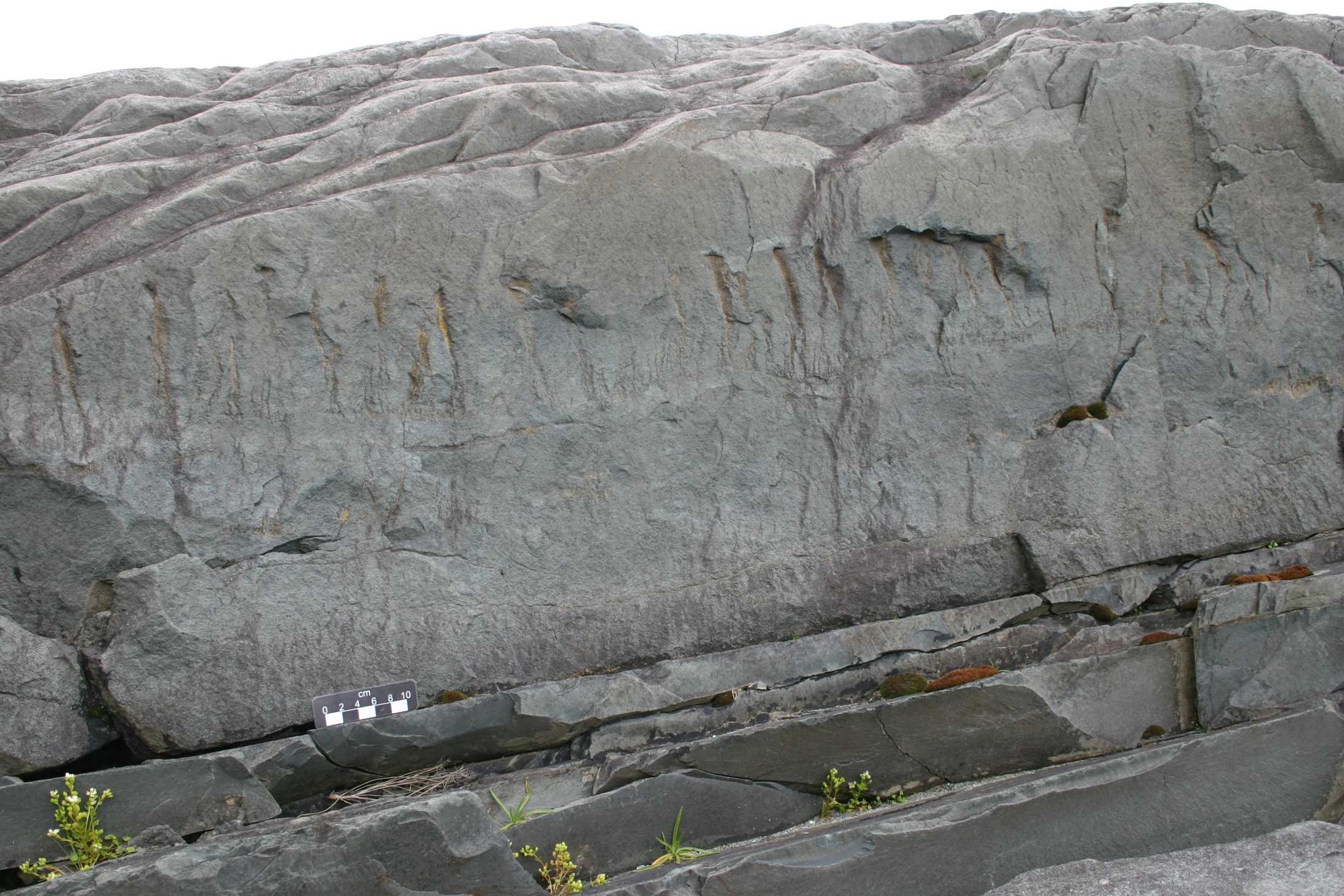 Dewatering pillars
Dish structures: concave-up mud laminae in fluidized sandstone
Upward flowing pore water carries mud (“elutriation”) until it reaches and flows laterally along a less permeable barrier layer
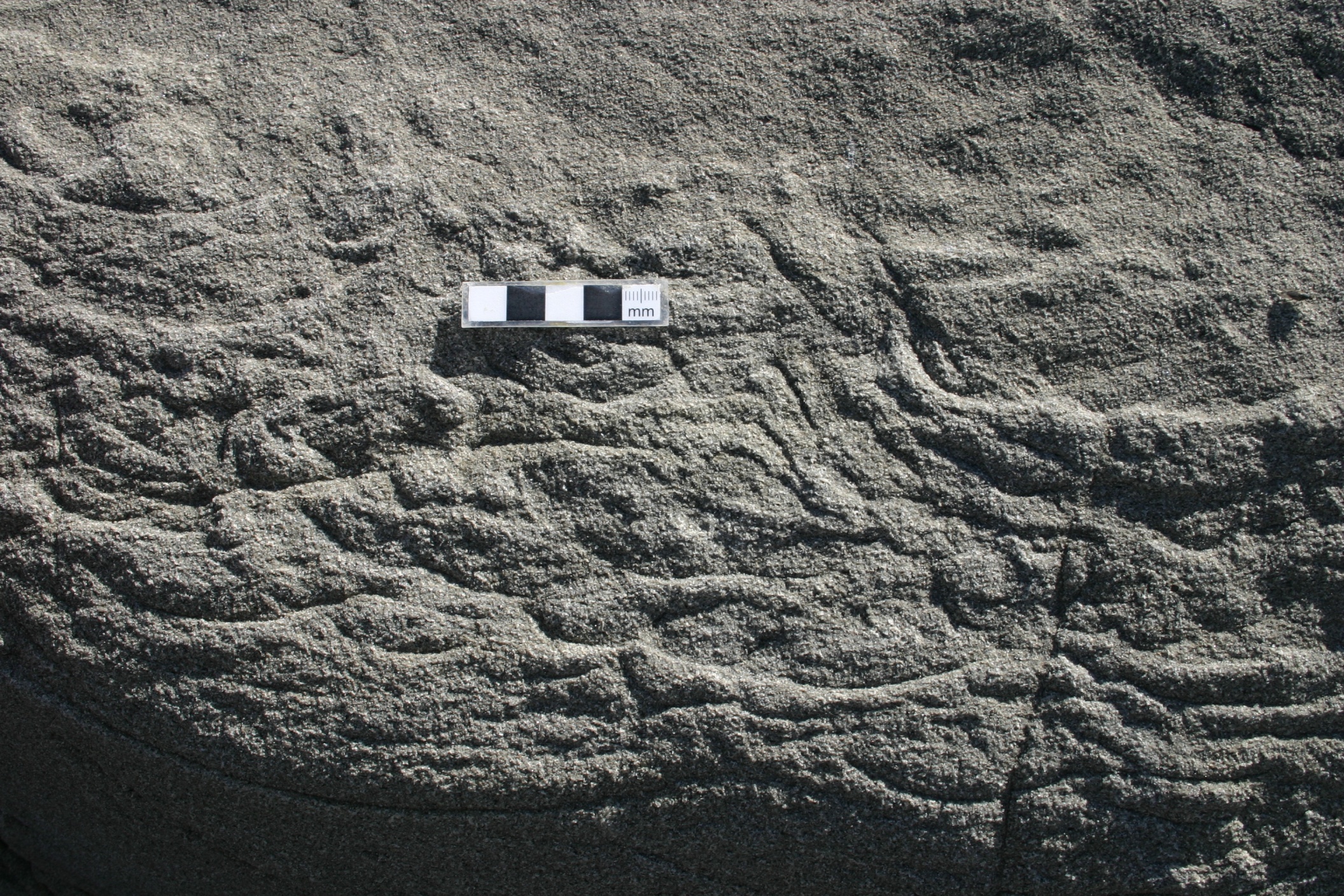 Ball-and-pillow structures
A type of load structure, formed in response to gravitational instability (force exceeding shear strength of underlying layer) between denser sediment (often sand) deposited abrupt on less dense bed (often mud/silt)
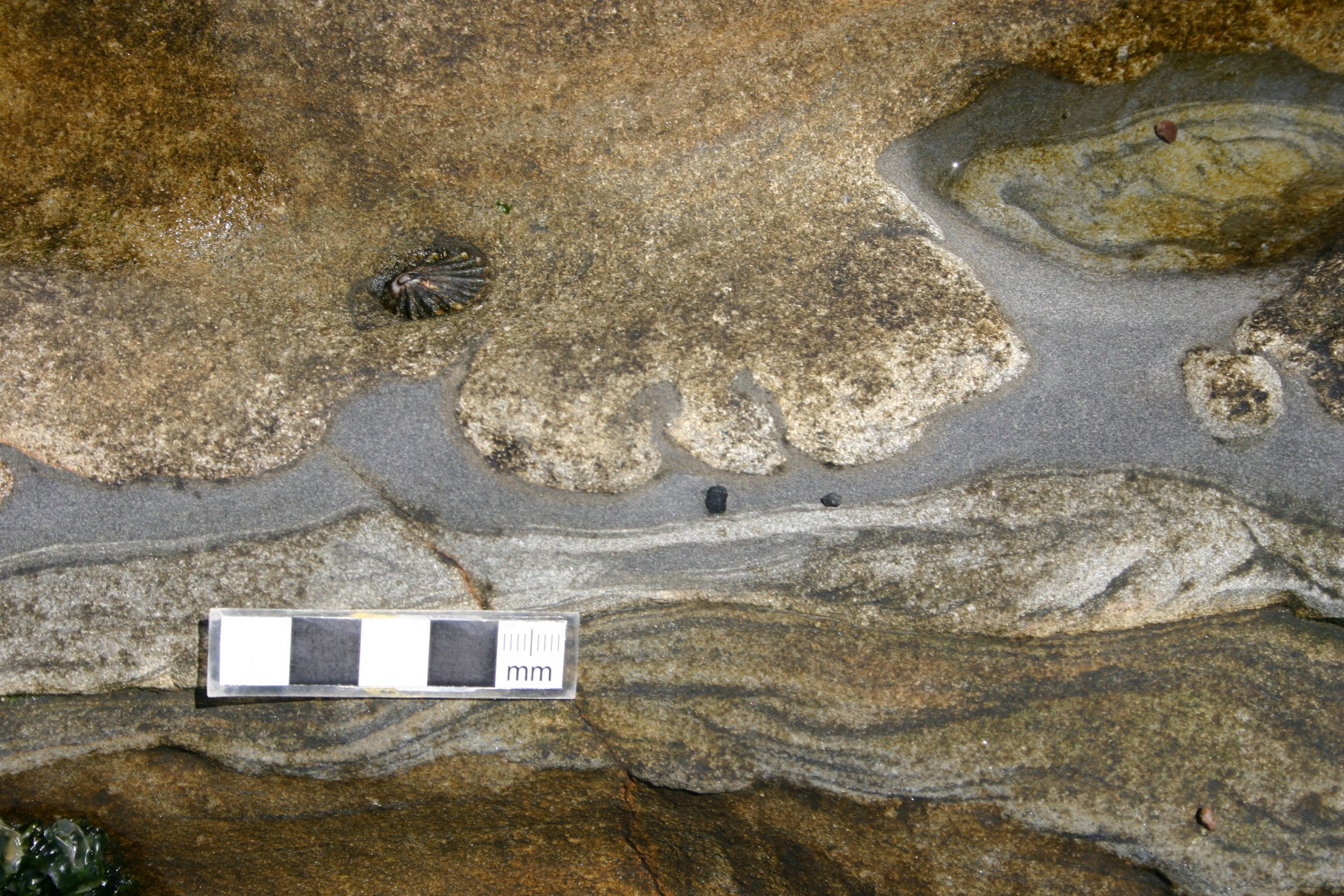 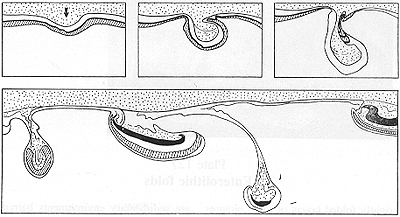 Flame structures: injection of liquefied lower bed into rapidly-deposited overlying unit, often pointing downcurrent
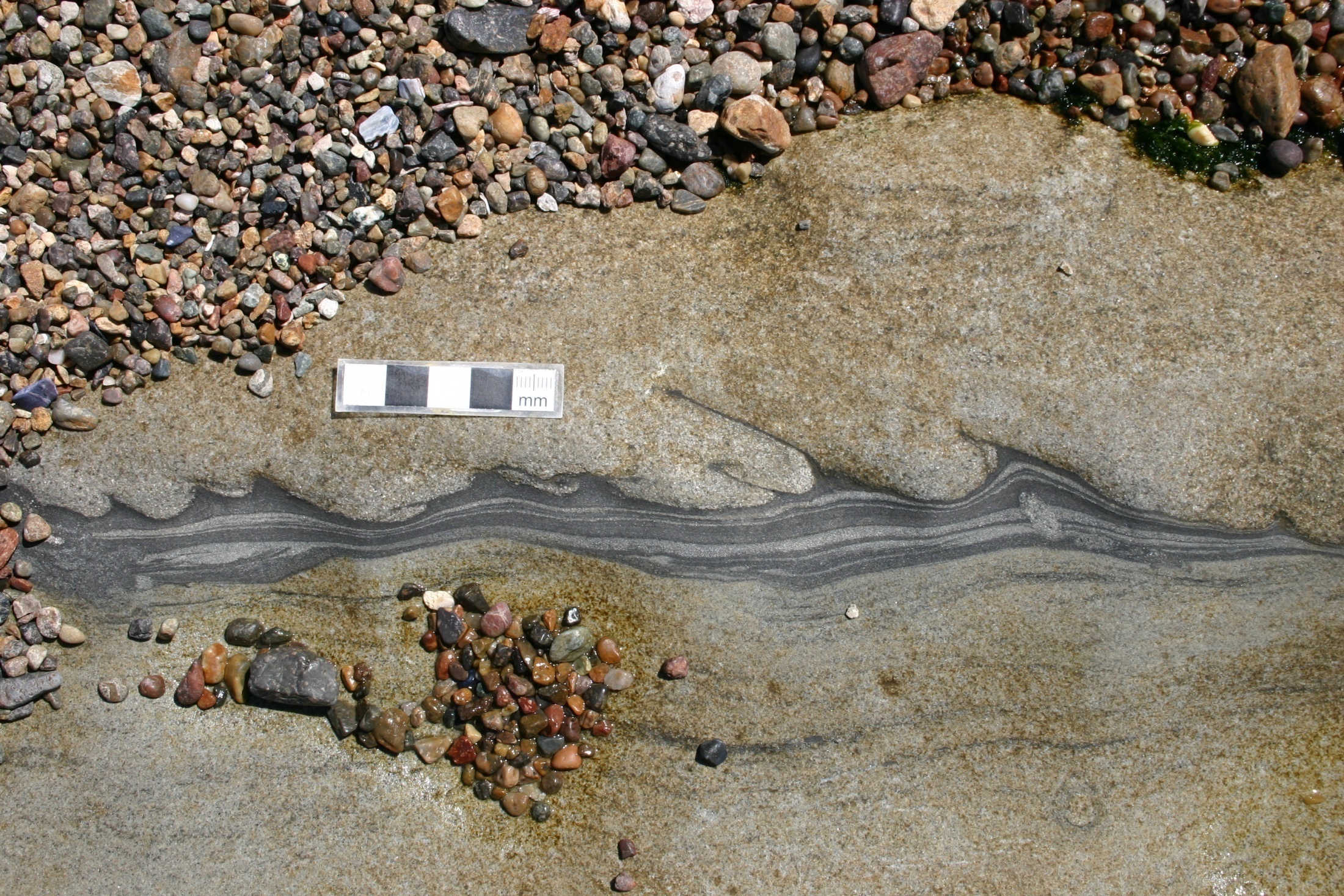 Convolute bedding: deformed, swirling laminations caused by slumping of semi-lithified units; typically forms on somewhat steeper slopes
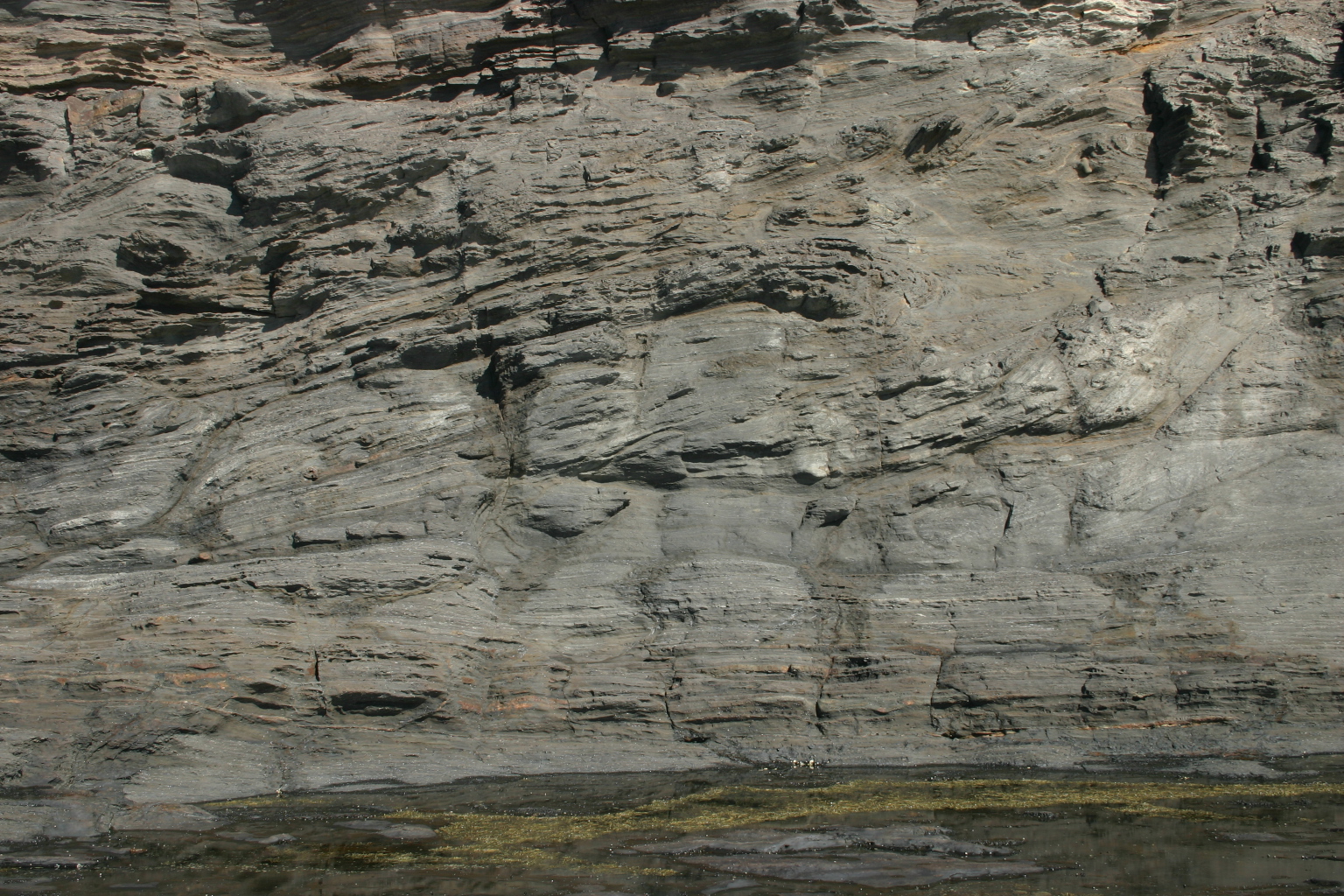